《安全生产法》培训课件
四川省第十五建筑有限公司 肖维
[Speaker Notes: 更多模板请关注：https://haosc.taobao.com]
1
新安法修改的基本情况
2
新安法修改的主要特点
目  录
3
新安法总体认识及把握
4
怎样践行新安法
第一讲
新安法修改的基本情况
四川省第十五建筑有限公司
一、新安法修改的基本情况
中华人民共和国安全生产法
（中华人民共和国主席令第八十八号）
根据2021年6月10日第十三届全国人民代表大会常务委员会第二十九次会议《关于修改<中华人民共和国安全生产法>的决定》第三次修正自2021年9月1日起施行。全法共7章，共计119条。
2002年6月29日第九届全国人民代表大会常务委员会第二十八次会议通过，2002年6月29日中华人民共和国主席令第七十号公布，自2002年11月1日起施行以来。先后历经2009年、2014年两次修正。
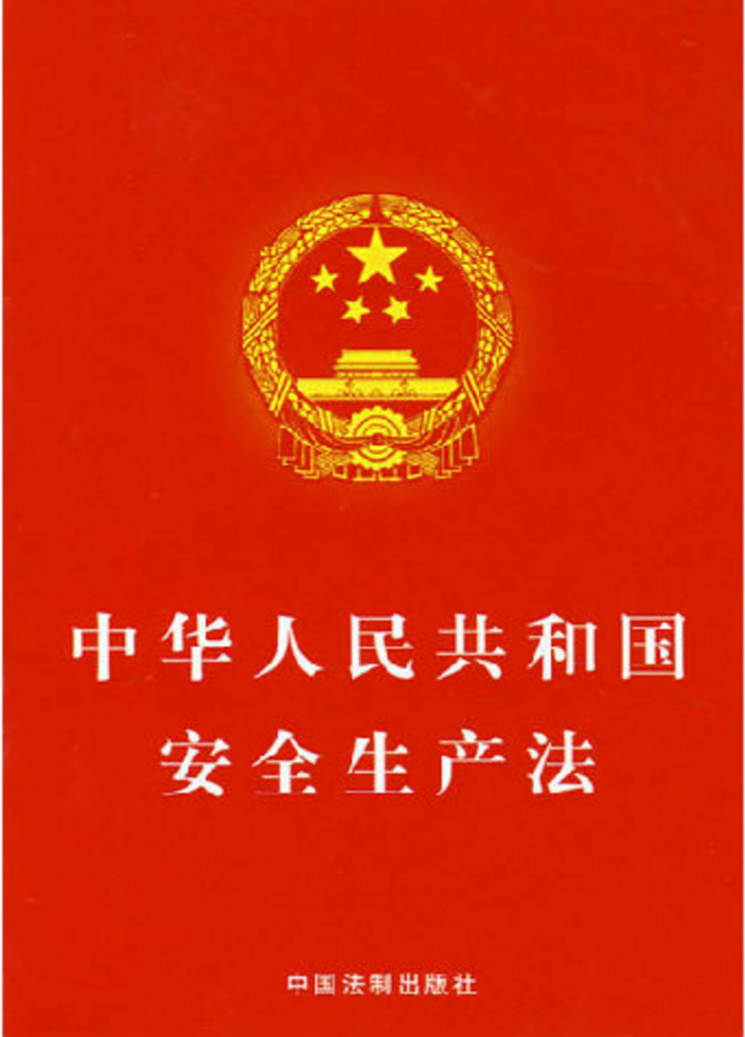 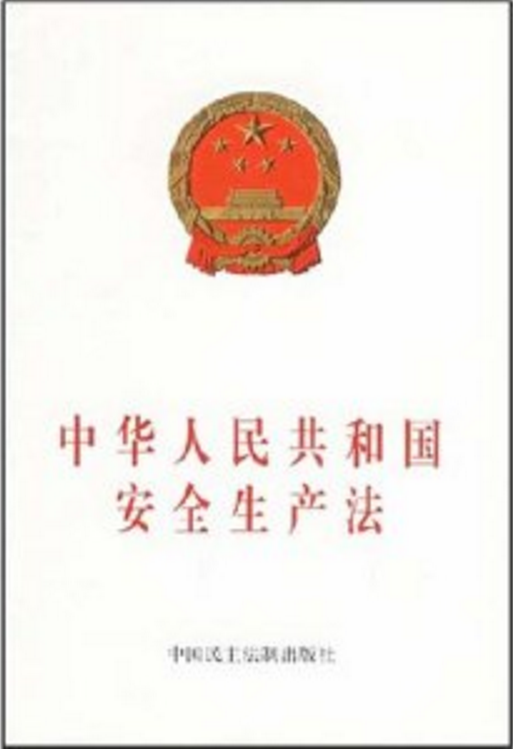 一、新安法修改的基本情况
《中华人民共和国安全生产法》是我国安全生产的基础法、综合法。此法此次修正确立了党对安全生产工作的领导，从加强预防、强化安全生产主体责任、加强隐患排查、完善监管、加大违法惩处力度等方面做了修改，涉及此次《安全生产法》修正内容一共42条，大约占原来条款的1/3，旨在为我国经济社会健康发展、营造安全的生产环境提供有力的法制保障。修改后的安法，民本性1和民生性2更加明显，彰显了新法的社会法属性3，新法的第一任务、基本方针和主要法律制度都体现了这些特性。
一、新安法修改的基本情况
2014版安法（114条）
2021版安法（119条）
第一章 总 则 16条
第一章 总 则19条
第二章 生产经营单位的安全生产保障 32条
第二章 生产经营单位的安全生产保障 32条
第三章 从业人员的权利和义务 10条
第三章 从业人员的权利和义务   10条
第四章 安全生产的监督管理  17条
第四章 安全生产的监督管理 17条
第五章 生产安全事故的应急救援与调查处理11条
第五章 生产安全事故的应急救援与调查处理11条
第六章 法律责任 27条
第六章 法律责任 25条
第七章 附 则  3条
第七章 附 则  3条
一、新安法修改的基本情况
安全生产法的总体结构没有变化，仍然为7章
修改的
总体情况
将原法的114条增加至新修订法的119条，
新增了5条，新增了相关内容61款项
原法有42条作了修改，修改条数占原法总条数的35.2%
一、新安法修改的基本情况
第一章   总 则
      第二章   生产经营单位的安全生产保障
      第三章   从业人员的安全生产权利义务
      第四章   安全生产的监督管理
      第五章   生产安全事故的应急救援与调查处理
      第六章   法律责任
      第七章   附 则
——新法条文数量变化
一、新安法修改的基本情况
——新法条文数量变化
一、新安法修改的基本情况
——新增的主要内容（28项）
一、新安法修改的基本情况
8、安全费用提取使用制度
1、安全生产工作总体要求
9、单位安管机构职责和权利
2、安全生产法的定位
10、单位安管人员职责和权利
3、安全生产工作机制
11、注册安全工程师制度
4、安全生产规划制度
12、实习人员安全管理要求
5、乡镇开发区政府职责
13、金属冶炼为高危行业
6、协会安全生产职责与地位
14、城市轨道交通为高危行业
7、企业安全生产责任制要求
——新增的主要内容（28项）
一、新安法修改的基本情况
22、违法非法行为公开制度
15、省级政府淘汰落后立法权
23、应急体系建设总体要求
16、乡镇开发区政府安全职责
24、事故协调联动机制及应急预案
17、事故隐患排查治理制度
25、工会、企业工会监督权力
18、安全责任险制度
26、增大了违法非法行为处罚力度
19、劳务派遣人员权利和义务
27、事故单位主要负责人罚款
20、安监部门强制停产权力
28、事故单位罚款
21、违法非法信息记录制度
第二讲
新安法修改的主要特点
四川省第十五建筑有限公司
二、新安法修改的主要特点
（一）新安法修改的必要性
主要
特点
（二）新安法修改的总体思路
（三）新安法修改的主要变化
二、新安法修改的主要特点
（一）修改的必要性
1、安全生产工作的极端重要性
2、安全生产工作亟需进一步加强
3、党中央、国务院对安全生产工作提出了新的更高的要求
二、新安法修改的主要特点
（一）修改的必要性
总定位
安全生产工作的极端重要性
重大的政治问题现实的发展问题基本的民生问题重要的稳定问题
1
16
二、新安法修改的主要特点
（一）修改的必要性
总要求
安全生产工作需进一步加强
本质安全
2
持久安全
全面安全
安 全 梦
1、安全生产形势依然严峻
2、非法违法生产经营建设大量存在
3、重特大事故时有发生
二、新安法修改的主要特点
（一）修改的必要性
总书记重要指示
党中央国务院对安全生产工作提出新要求
一条红线         一个责任体系
         三个必须         三个监管
3
二、新安法修改的主要特点
（二）修改的主体思路
1、提升安全生产工作摆位 ——前提
2、强化企业的主体责任 ——根本
3、加强政府监管 ——关键
4、严厉安全生产责任追究 ——保障
二、新安法修改的主要特点
（二）修改的主体思路
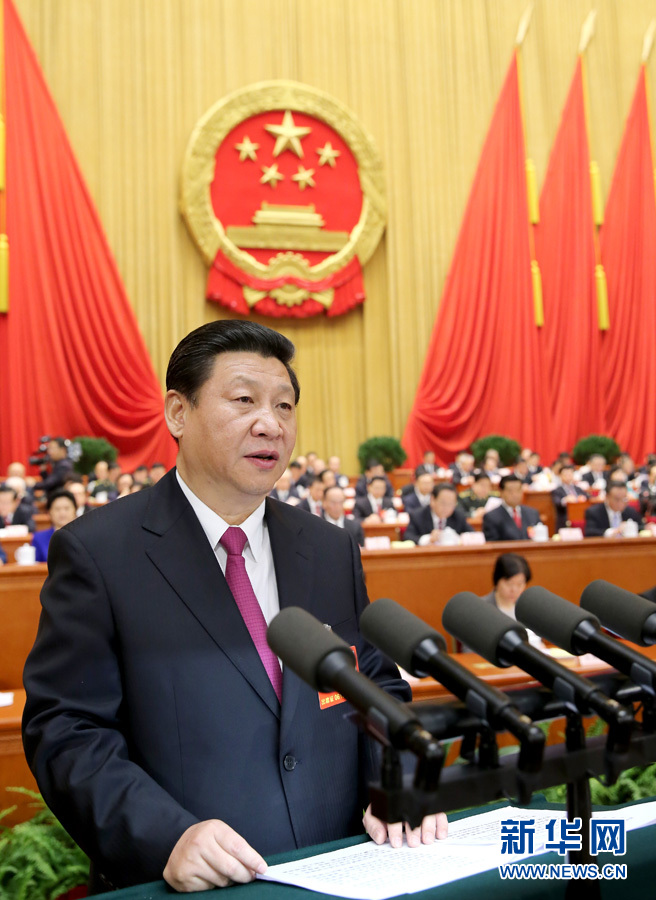 1、提升安全生产工作摆位
       ——切实解决好安全生产和安全监管工作的“摆位”问题。将习近平总书记关于安全生产工作一系列重要指示批示精神和党中央、国务院有关决策部署转化为法律规定，确保落地见效。   习近平指出，各级党委和政府、各级领导干部要牢固树立安全发展理念，始终把人民群众生命安全放在第一位。发展是第一要务，安全是第一责任。
二、新安法修改的主要特点
（二）修改的主体思路
安全和政绩的关系
提升安全生产工作摆位
安全是 1    其它是 0
1
0
0
0
0
0
0
……
二、新安法修改的主要特点
（二）修改的主体思路
安全和考核的关系
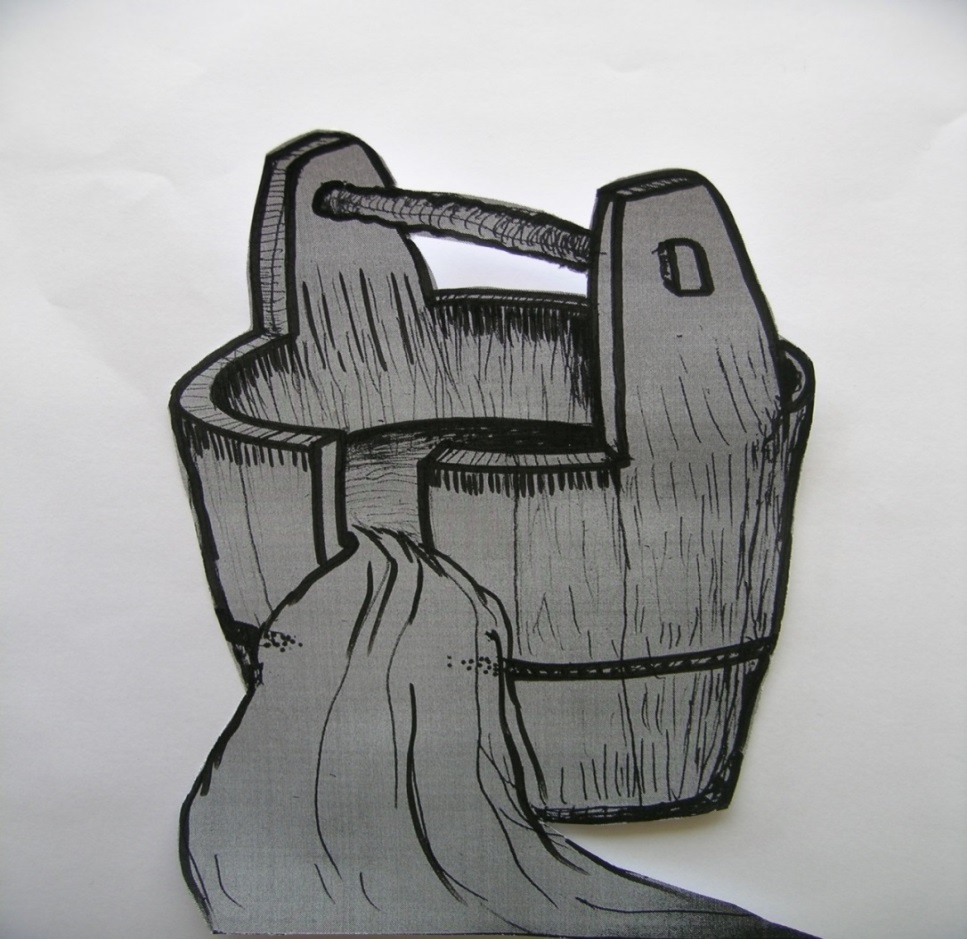 短板效应  

一票否决
二、新安法修改的主要特点
（二）修改的总体思路
2、强化了企业安全生产主体责任
       建立完善安全风险预防控制体系，加大违法处罚力度，提高违法成本，推进依法治理。
       ——思想认识到位 
       ——责任落实到位
       ——规划投入到位
       ——应急管理到位
       ——培训教育到位
企 业 不 消 灭 事 故事 故 就 消 灭 企 业
第三讲
新安法总体认识及把握
四川省第十五建筑有限公司
三、新安法总体认识及把握
1个宗旨（安全生产工作坚持中国共产党的领导，安全生产工作应以人为本，坚持人民至上、生命至上，把保护人民生命安全摆在首位，树牢安全发展理念）
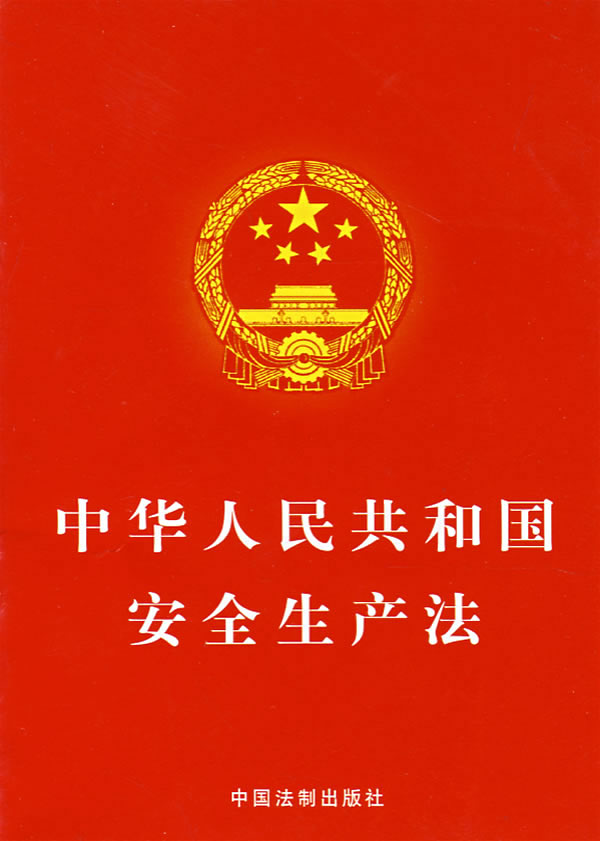 1个方针（坚持安全第一、预防为主、综合治理的方针）
创新建立了10项法律制度
强化了10项法律规定
三、新安法总体认识及把握
（一）1个宗旨（第3条）
以人为本，坚持人民至上、生命至上。新法提出：安全生产工作坚持中国共产党的领导。“安全生产工作应当以人为本，坚持人民至上、生命至上，把保护人民生命安全摆在首位，树牢安全发展理念。充分体现了习近平总书记等中央领导同志近一年来关于安全生产工作一系列重要指示精神，对于坚守发展决不能以牺牲人的生命为代价这条红线，牢固树立以人为本、生命至上的理念，正确处理重大险情和事故应急救援中“保财产”还是“保人命”问题，具有重大意义。为强化安全生产工作的重要地位，明确安全生产在国民经济和社会发展中的重要地位，推进安全生产形势持续稳定好转，新法将坚持安全发展写入了总则。
三、新安法总体认识及把握
（二）1个方针（第3条）
安全第一、预防为主、综合治理。安全生产工作“十二字方针”，明确了安全生产的重要地位、主体任务和实现安全生产的根本途径。“安全第一”要求从事生产经营活动必须把安全放在首位，不能以牺牲人的生命、健康为代价换取发展和效益。“预防为主”要求把安全生产工作的重心放在预防上，强化隐患排查治理，打非治违，从源头上控制、预防和减少生产安全事故。“综合治理”要求运用行政、经济、法治、科技等多种手段，充分发挥社会、职工、舆论监督各个方面的作用，抓好安全生产工作。
三、新安法总体认识及把握
转型1
转型2
转型3
新安法的转型
以人为本
安全发展
综合治理






宗旨、治理手段
促进经济社会持续健康发展





促进经济发展
安全生产工作









安全生产监督管理
三、新安法总体认识及把握
新安法的社会法属性
1、宪  法——宪法、国旗法、选举法
2、民商法——合同法、招投标法
3、刑  法——刑法、有关惩治犯罪决定
4、行政法——处罚法、许可法、强制法
5、经济法——土地管理法、煤炭法 
6、社会法——安全生产法、职业病防治法
7、诉讼及非诉讼程序法——诉讼法、仲裁法
三、新安法总体认识及把握
新安法的总要求
1、首要任务：必须始终把人的生命安全放在第一位。 
2、最终目标：保障安全生产、维护社会和谐、实现安全发展。    
3、法律路径：全面提升安全生产工作摆位。
三、新安法总体认识及把握
（三）增加、完善了多项法律规定
1、完善了安全生产方针和安全生产工作机制 
2、完善了生产经营单位安全生产管理机构、人员的设置、配备标准和工作职责 
3、增加了安全生产规划并与城乡规划相衔接的规定 
4、增加了生产经营单位提取使用安全费用的规定 
5、增加了有关部门制定重大隐患判定标准的规定 
6、完善了劳务派遣单位和用工单位的职责和劳动者权利义务的规定 
7、完善了建设项目“三同时”规定
三、新安法总体认识及把握
（三）增加、完善了多项法律规定
8、完善了安全生产工艺设备淘汰目录的规定
9、完善了对危险物品查封扣押的规定 
10、完善了危险作业安全管理的规定 
11、完善了生产经营项目、场所发包租赁规定      
12、完善了矿山井下、海上石油开采设备安全管理规定 
13、完善了事故应急救援规定 
14、完善了事故调查处理和事故调查报告公开的规定 
15、完善了生产经营单位安全生产教育和培训的规定
三、新安法总体认识及把握
（1）完善了安全生产方针和安全生产工作机制
新安法第三条完善了安全生产总的指导方针内容，增加了“安全生产工作坚持中国共产党的领导。“安全生产工作应当以人为本，坚持人民至上、生命至上，把保护人民生命安全摆在首位，树牢安全发展理念，坚持安全第一、预防为主、综合治理的方针，从源头上防范化解重大安全风险。。
“安全生产工作实行管行业必须管安全、管业务必须管安全、管生产经营必须管安全，强化和落实生产经营单位主体责任与政府监管责任，建立生产经营单位负责、职工参与、政府监管、行业自律和社会监督的机制。”
落实生产经营单位主体责任是根本，职工参与是基础，政府监管是关键，行业自律是发展方向，社会监督是预防和减少生产安全事故的保障。
三、新安法总体认识及把握
（2）健全完善了生产经营单位全员安全生产责任制
一是规定了生产经营单位的主要负责人对本单位安全生产工作七项职责：健全并落实本单位全员安全生产责任制；组织制定并实施本单位安全生产规章制度和操作规程；实施本单位安全生产教育和培训计划；保证本单位安全生产投入的有效实施；落实安全风险分级管控和隐患排查治理双重预防工作机制，督促、检查本单位的安全生产工作，及时消除生产安全事故隐患；组织制定并实施本单位的生产安全事故应急救援预案；及时、如实报告生产安全事故。
三、新安法总体认识及把握
二是明确生产经营单位作出涉及安全生产的经营决策，应当听取安全生产管理机构以及安全生产管理人员的意见。上述规定，进一步严格了企业安全管理措施要求，并为安全生产管理机构及其人员正确履行职责提供了详细的规范性指引，对切实提高企业安全生产管理水平具有十分重要的意义。
三、新安法总体认识及把握
（3）增加了生产经营单位提取使用安全费用的规定 （第23条）
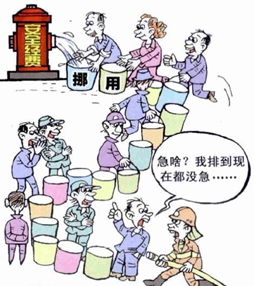 保证安全经费投入，是生产经营活动安全进行，防止和减少事故发生的重要保障。 
这一规定是保障企业安全生产资金投入，防止和减少生产安全事故发生，维护企业、职工及社会公共利益的重要举措。
三、新安法总体认识及把握
（4）增加了有关部门制定重大隐患判定标准的规定 （第113条）
国务院安全生产监督管理部门和其他负有安全生产监督管理职责的部门应当根据各自的职责分工，制定相关行业、领域重大事故隐患的判定标准。
这一规定对提高事故隐患处理的科学性、针对性、有效性具有重要意义。
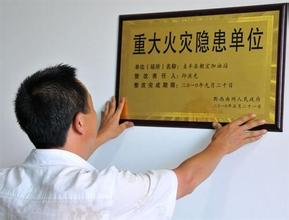 三、新安法总体认识及把握
（5）完善了劳务派遣单位和用工单位的职责和劳动者权利义务的规定
随着劳动用工制度改革的深化，劳务输出用工发展很快，对缓解生产经营单位用工紧张问题发挥了积极的作用，但反映出的安全问题也很突出，需要从法律上进行规范。为此，新第六十一条作出了规定。
一是增加劳务派遣教育培训的规定：生产经营单位使用被派遣劳动者的，应当将被派遣劳动者纳入本单位从业人员统一管理，对被派遣劳动者进行岗位安全操作规程和安全操作技能的教育和培训。劳务派遣单位应当对被派遣劳动者进行必要的安全生产教育和培训。
二是增加劳务派遣人员的权利义务的规定：生产经营单位使用被派遣劳动者的，被派遣劳动者享有本法规定的从业人员的权利，并应当履行本法规定的从业人员的义务。新安法明确了劳务派遣人员与本单位从业人员具有相同的安全生产权利和义务，与《劳动合同法》相衔接。同时，明确了劳务派遣单位和用人单位的责任，双方都有教育培训的责任，各有侧重。
三、新安法总体认识及把握
（6）完善了建设项目“三同时”规定
安全生产“三同时”对于保障建设项目的安全条件，解决安全条件先天不足的问题具有重要作用。新安法第33条、第34条完善了矿山、金属冶炼建设项目和用于生产、储存、装卸危险物品的建设项目的安全设施设计审查的规定：矿山、金属冶炼建设项目和用于生产、储存、装卸危险物品的建设项目竣工投入生产或使用前，应当由建设单位负责组织对安全设施进行验收。
建设单位对验收结果负责。
负有安全生产监督管理职责的部门应当加强监督核查。一是加强了对金属冶炼建设项目的监管，保证安全设施的质量；二是按照减少、取消行政审批的要求，取消验收审批环节，强化建设单位的安全责任。
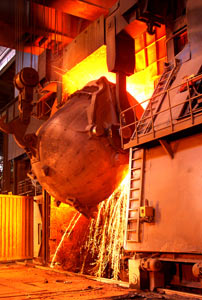 三、新安法总体认识及把握
（7） 完善了安全生产工艺设备淘汰目录
新安法第三十八条规定：国家对严重危及生产安全的工艺、设备实行淘汰制度，具体目录由国务院安全生产监督管理部门会同国务院有关部门制定并公布。省、自治区、直辖市人民政府可以根据本地区实际情况制定并公布具体目录，对前款规定以外的危及生产安全的工艺、设备予以淘汰。
与原安法相比，新安法增加了国务院安全生产监督管理及有关部门，省、自治区、直辖市人民政府分别确定淘汰目录的规定，增强了法律规定的可操作性，通过制定发布严重危及生产安全的工艺、目录的形式，及时对严重危及生产安全的工艺、设备实行动态管理，有利于提高工艺、设备的安全保障能力，促进生产经营单位安全生产。
三、新安法总体认识及把握
（8）完善了对危险物品查封扣押的规定
新安法第六十五条明确了应急管理部门和其他负有安全生产监督管理职责的部门，依法开展行政执法工作、进行监督检查时可行使的职权，其中包括采取行政强制措施权。
即对有根据认为不符合保障安全生产的国家标准或者行业标准的设施、设备、器材以及违法生产、储存、使用、经营、运输的危险物品予以查封或者扣押，对违法生产、储存、使用、经营危险物品的作业场所予以查封，并依法作出处理决定的权力。
此项规定进一步完善了原安法中有关行政强制措施的规定，避免因对违法生产、储存、使用、经营、运输的危险物品处置不当引发事故。
三、新安法总体认识及把握
（9）完善了危险作业的安全管理规定
作业
高度面
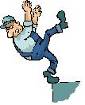 深刻吸取2013年中石油大连石化分公司“6·2”火灾爆炸事故教训，加强危险作业管理。新安法第43条规定：生产经营单位进行爆破、吊装、动火、临时用电以及国务院应急管理部门会同国务院有关部门规定的其他危险作业，应当安排专门人员进行现场安全管理，确保操作规程的遵守和安全措施的落实。
   这一规定，授权国务院有关部门可以根据新情况、新问题确定危险作业的新类型，强化现场管理，落实防范措施。
●
≥ 2m
坠落
基准面
●
预防硫化氢中毒
三、新安法总体认识及把握
（10）完善了生产经营项目、场所发包租赁规定
由于有些生产经营单位以包代管，以租代管，对承包单位、承租单位的安全生产问题不负责任，导致事故隐患大量存在，甚至发生安全事故。新安法第49条规定：生产经营项目、场所发包或者出租给其他单位的，生产经营单位应当与承包单位、承租单位签订专门的安全生产管理协议，安全生产工作统一协调、管理，定期进行安全检查，发现安全问题的，应当及时督促整改。
依照这一规定，安全管理责任仍由发包、出租方承担，进一步强化了生产经营单位发包、租赁的责任，有利于生产经营单位对建设项目、场所的安全生产工作统一协调、管理，及时发现安全隐患和问题，及时督促整改落实。
三、新安法总体认识及把握
（11）完善了矿山井下、海上石油开采设备安全管理规定
新安法第三十七条规定：生产经营单位使用的危险物品的容器、运输工具，以及涉及人身安全、危险性较大的海洋石油开采特种设备和矿山井下特种设备，必须按照国家有关规定，由专业生产单位生产，并经具有专业资质的检测、检验机构检测、检验合格，取得安全使用证或者安全标志，方可投入使用。检测、检验机构对检测、检验结果负责。
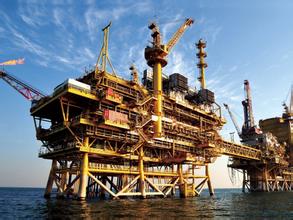 这一规定，把涉及安全生产的危险性较大的海洋石油开采特种设备和矿山井下特种设备在本法中予以明确，与《特种设备安全法》相衔接。
三、新安法总体认识及把握
（12）完善了事故应急救援的规定
应急救援是防范安全事故的最后一道防线，通过事故应急救援，最大限度地减少人员伤亡和财产损失。新安法第七十九条、第八十条将多年来生产安全事故应急救援工作的基本保障措施和实践中的有效做法上升为法律规定：
一是明确国家加强生产安全事故应急能力建设，在重点行业、领域建立应急救援基地和应急救援队伍，并由国家安全生产应急救援机构统一协调指挥；鼓励生产经营单位和其他社会力量建立应急救援队伍。(新安法第79条)
二是国务院应急管理部门建立全国统一的生产安全事故应急救援信息系统，国务院有关部门建立健全相关行业、领域的生产安全事故应急救援信息系统。(新安法第79条)
三、新安法总体认识及把握
（13）完善了事故应急救援的规定
三是生产经营单位应当制定本单位生产安全事故应急救援预案，与所在地县以上地方人民政府组织制定的生产安全事故应急救援预案相衔接，并定期组织演练。(新安法第81条)
安全生产的两大任务，一个是预防事故，一个是事故应急救援。通过应急救援，最大限度减少人员伤亡和财产损失。
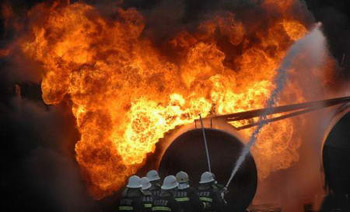 三、新安法总体认识及把握
（14）完善了事故调查处理和事故调查报告公开的规定
新安法第86条规定：事故调查处理应当按照科学严谨、依法依规、实事求是、注重实效的原则，及时、准确地查清事故原因，查明事故性质和责任，评估应急处置工作，总结事故教训，提出整改措施，并对事故责任单位和人员提出处理意见。事故调查报告应当依法及时向社会公布。
三、新安法总体认识及把握
（14）完善了事故调查处理和事故调查报告公开的规定
本条规定从法律上肯定了近年来事故调查处理工作取得的经验：一是进一步完善了事故调查应当遵循的原则，由原来的“实事求是、尊重科学”改为“科学严谨、依法依规、实事求是、注重实效”；二是进一步完善了事故调查报告公开制度，只有及时向社会公布事故调查报告，才能回应遇难者家属及社会公众的关切，同时真正发挥事故的教育警示作用；三是增加了事故发生单位落实整改措施的义务，强化了事故调查的后续处理工作。
三、新安法总体认识及把握
（15）完善了生产经营单位安全生产教育和培训的规定
对从业人员进行安全生产教育和培训，是实现安全生产的一项重要基础性工作。为此，新安法对生产经营单位开展安全生产教育和培训工作作出了严格规定。一是明确规定由生产经营单位的主要负责人组织制定并实施本单位安全生产教育和培训计划；二是明确规定安全生产教育和培训的主要内容和目标；三是明确规定了参加安全生产教育和培训的从业人员范围，既包括本单位招收的人员，也包括被派遣劳动者，中等职业学校、高等学校实习生等；四是明确规定应当建立健全教育和培训档案。
三、新安法总体认识及把握
（四）创新建立了10项法律制度
1、建立事故隐患排查治理制度。 
  2、建立隐患治理督办制度 。
  3、建立重大事故隐患越级报告制度 。
  4、建立推进安全生产标准化建设制度 。
  5、建立推行注册安全工程师制度。
三、新安法总体认识及把握
（四）创新建立了10项法律制度
6、建立推进安全生产责任保险制度 。 
7、建立依法实施停电停供民用爆炸物品强制措施制度 。
8、建立严重违法行为公告和通报制度 。
9、建立分级分类监管和执法计划制度 。
10、建立高危企业安全管理人员任免告知制度 。
三、新安法总体认识及把握
（1）建立事故隐患排查治理制度
新安法把加强事前预防、强化隐患排查治理作为一项重要内容，纳入法律规范。这是贯彻落实党提出的“建立隐患排查治理体系和安全预防控制体系，遏制重特大安全事故”要求的重要体现，把多年来坚持实行并不断完善的隐患排查治理制度上升为法律规定。
新安法第41条规定：生产经营单位应当建立健全并落实生产安全事故隐患排查治理制度，采取技术、管理措施，及时发现并消除事故隐患。事故隐患排查治理情况应当如实记录，并向从业人员通报。
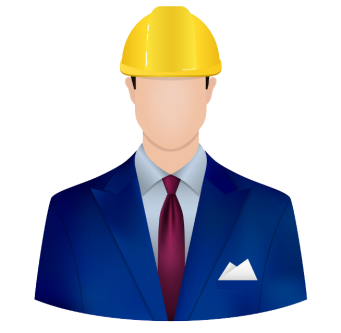 三、新安法总体认识及把握
（2）建立隐患治理督办制度
重大事故隐患危害较大，整改难度也较大。为此，新安法明确了各级政府及负有安全生产监督管理职责的部门对重大事故隐患排查治理的督办责任，对落实隐患排查治理责任、及时消除重大事故隐患具有重要意义。
新安法第41条规定：县级以上地方各级人民政府负有安全生产监督管理职责的部门应当将重大事故隐患纳入相关信息系统，建立健全重大事故隐患治理督办制度，督促生产经营单位消除重大事故隐患。
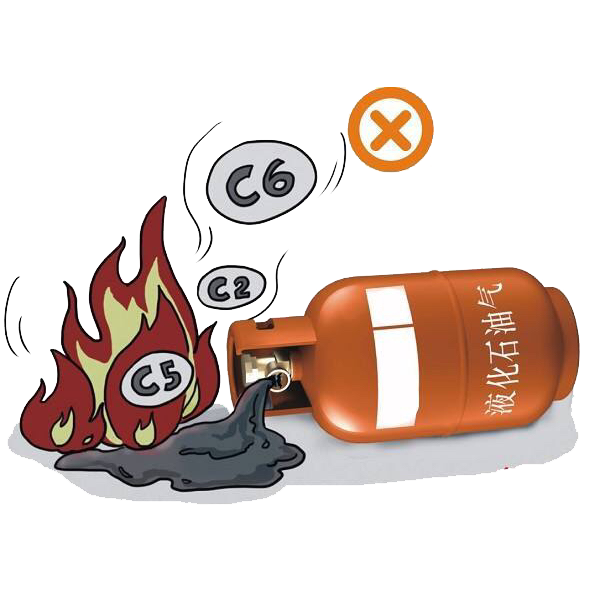 三、新安法总体认识及把握
（3）建立重大事故隐患报告制度
在安全管理工作实践中，安全生产管理人员在检查中发现重大事故隐患，向生产经营单位的有关负责人报告后，生产经营单位的有关负责人由于各种原因，不予处理或者不及时处理，最终导致事故发生。
新安法第46条规定：生产经营单位的安全生产管理人员在检查中发现重大事故隐患，依照前款规定向本单位有关负责人报告，有关负责人不及时处理的，安全生产管理人员可以向主管的负有安全生产监督管理职责的部门报告，接到报告的部门应当依法及时处理。
   有利于及时排除重大隐患，防止生产安全事故发生。
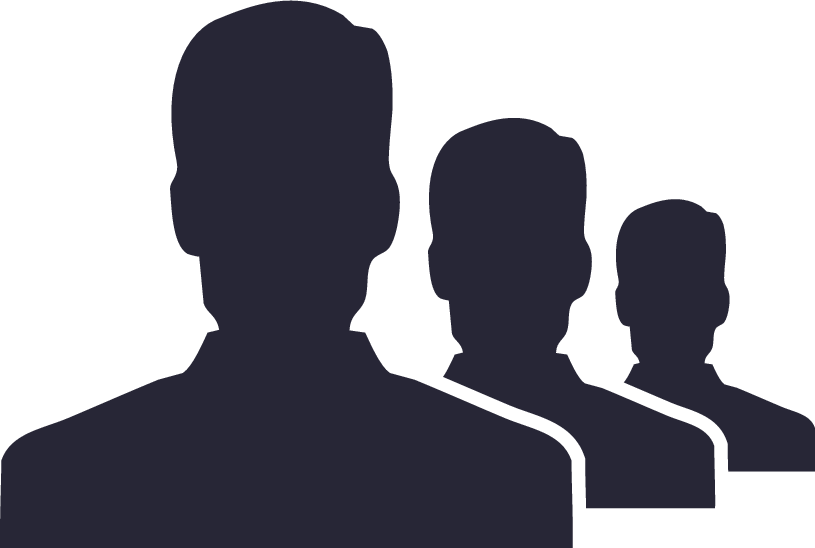 三、新安法总体认识及把握
（4）建立推进安全生产标准化建设制度
安全生产标准化建设体现了“安全第一、预防为主、综合治理”的方针和以人为本的科学、安全发展观，是一项长期的、基础性的系统工程，代表了现代管理的发展方向，有利于全面促进企业提高安全生产保障水平。
2010年，《国务院关于进一步加强企业安全生产工作的通知》要求，企业全面开展安全达标，深入开展以岗位达标、专业达标和企业达标为内容的安全生产标准化建设。
三、新安法总体认识及把握
（4）建立推进安全生产标准化建设制度
2011年，国务院安委会下发了《关于深入开展企业安全生产标准化建设的指导意见》。多年来，安全生产标准化建设工作取得了显著成效，企业安全生产水平持续提高。
结合多年来的实践，新安法第四条规定，生产经营单位应当推进安全生产标准化建设，提高安全生产水平，确保安全生产。
三、新安法总体认识及把握
（5）建立推行注册安全工程师制度
为明确注册安全工程师的定位，发挥注册安全工程师的作用，提高安全生产管理人员的安全管理水平，引导安全管理队伍朝着职业化方向发展，解决中小企业安全生产“无人管、不会管”问题。新安法第二十四条确立了注册安全工程师制度，并从三个方面加以推进：
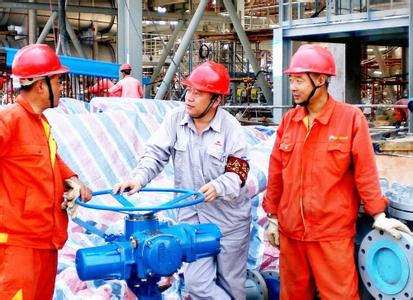 三、新安法总体认识及把握
（5）建立推行注册安全工程师制度
一是危险物品的生产、储存、装卸单位以及矿山、金属冶炼单位应当有注册安全工程师从事安全生产管理工作。
二是鼓励其他生产经营单位聘用注册安全工程师从事安全生产管理工作。
三是建立注册安全工程师按专业分类管理制度，授权国务院人力资源和社会保障部门、国务院应急管理部门会同国务院有关部门制定。
三、新安法总体认识及把握
（6）建立推进安全生产责任保险制度
高危行业企业安全风险大，一旦发生事故，往往是厂毁人亡，群死群伤，一些企业无力对伤亡人员进行救治和补偿，往往是企业赚钱、政府买单。
安全生产责任保险的主要作用是帮助企业解决事故救援和第三者伤害补偿费用问题，以及引入保险企业参与事故风险防控辅助管理。
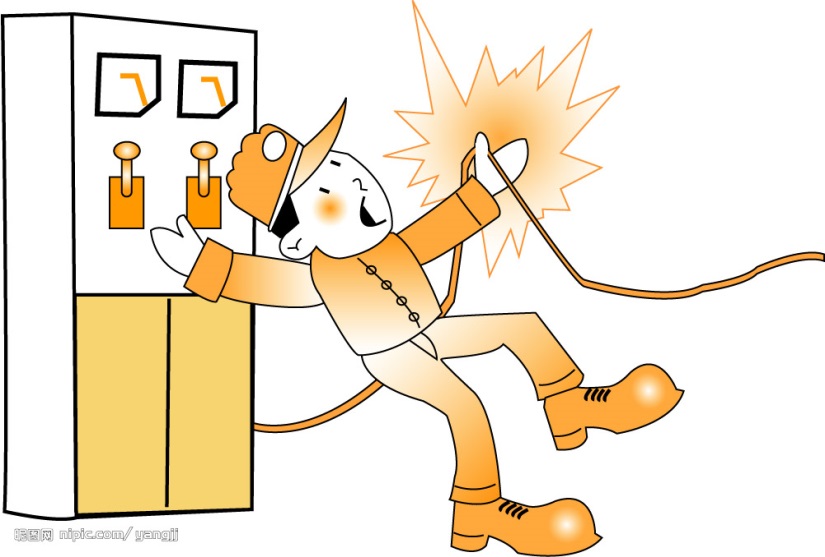 三、新安法总体认识及把握
（6）建立推进安全生产责任保险制度
根据2006年以来在湖南省、湖北省、山西省、北京市、重庆市等省（直辖市）进行试点取得的经验，推进安全生产责任保险制度，有利于增加事故应急救援和本单位从业人员以外的第三人的赔偿资金来源，减轻政府负担。
 新安法第51条规定：国家鼓励生产经营单位投保安全生产责任保险。通过引入保险机制，发挥保险机构作用，促进安全生产。属于国家规定的高危行业、领域的生产经营单位，应当投保安全生产责任保险。
三、新安法总体认识及把握
（7）建立依法实施停电停供民用爆炸物品强制措施制度
近年来，因企业拒不执行有关部门下达的停产停业指令，仍然违法生产，造成重大人员伤亡的事故时有发生。为深刻吸取事故教训，新安法第70条规定，对存在重大事故隐患的生产经营单位作出停产停业、停止施工、停止使用相关设施或设备的决定，生产经营单位拒不执行，有发生生产安全事故的现实危险的，在保证安全的前提下，经本部门主要负责人批准，负有安全生产监督管理职责的部门可以采取通知有关单位停止供电、停止供应民用爆炸物品等措施，强制生产经营单位履行决定。
这一规定，对及时消除事故隐患，防范生产事故，保证从业人员的生命安全具有重要意义。
三、新安法总体认识及把握
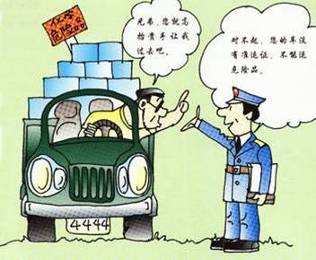 （8）建立严重违法行为公告和通报制度
党的十八届三中全会决定指出，要建立健全社会征信体系，褒扬诚信，惩戒失信。安全生产关系到人民群众生命财产安全，诚信守法是对生产经营单位的最低要求。
为加强安全生产诚信体系建设，促进企业落实安全生产主体责任，尤其是针对实践中一些生产经营单位特别是上市公司“不怕罚款怕曝光”的情况。
新安法第七十八条规定：负有安全生产监督管理职责的部门应当建立安全生产违法行为信息库，如实记录生产经营单位及其有关从业人员的安全生产违法行为信息；对违法行为情节严重的生产经营单位及其有关从业人员，应当及时向社会公告，并通报行业主管部门、投资主管部门、自然资源主管部门、生态环境主管部门、证券监督管理机构和有关金融机构。（“黑名单”制度）
三、新安法总体认识及把握
（9）建立分级分类监管和执法计划制度
改进安全执法方式，提高安全执法效率，严格履行监督检查职责，及时处理事故隐患，对防止生产安全事故的发生具有极其重要的意义。新安法将分级分类监管和按照年度监督检查计划进行监督检查作为安全监管部门的法定执法方式。
新安法第六十二条明确规定：应急管理部门应当按照分类分级监督管理的要求，制定安全生产年度监督检查计划，并按照年度监督检查计划进行监督检查，发现事故隐患，应当及时处理。
新安法还规定了在监督检查中发现重大事故隐患不依法及时处理的法律责任。
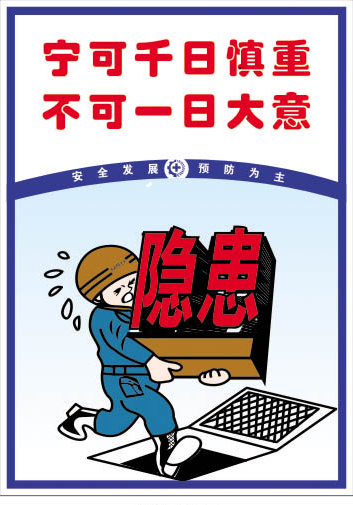 三、新安法总体认识及把握
（10）建立高危企业安全管理人员任免告知制度
从事危险物品生产、储存及矿山开采、金属冶炼活动，安全风险较大，极易发生生产安全事故，其安全生产管理人员必须具有较高的安全生产知识水平和安全管理技能。为此，新安法明确了高危企业安全生产管理人员的重要地位，明确监管部门要掌握企业安全生产管理人员的变化情况，以便采取相应的监管措施。
 新安法第二十六条规定：危险物品的生产、储存单位以及矿山、金属冶炼单位的安全生产管理人员的任免，应当告知主管的负有安全生产监督管理职责的部门。
三、新安法总体认识及把握
（五）强化了10项法律规定
1、强化安全生产工作坚持中国共产党的领导（第3条）
2、强化以人为本，坚持人民至上、生命至上 把保护人民安全摆在首位。（第3条） 
3、强化“三个必须”，明确有关部门的安全监管职责 。（第3条）
4、强化安全监管部门的执法地位 。（第8条） 
5、强化乡镇人民政府及街道办事处、开发区安全生产  监管职责 。（第9条）
三、新安法总体认识及把握
（五）强化了10项法律规定
6、强化和落实生产经营单位的主体责任 。(第5条)
7、强化安全监管人员的职责 。（第67条）
8、强化应急救援措施的规定 。（第85条）
9、强化对生产经营单位的处罚 。（第95、96、98、100、101、102、103条、105条）
10、强化对生产经营单位主要负责人和安全管理人员的责任追究和处罚。（第94、95、96条）
三、新安法总体认识及把握
（1）强化以人为本，坚持人民至上、生命至上 把保护人民安全摆在首位。
习近平总书记指出“要始终把人民生命安全放在首位”，“人命关天，发展决不能以牺牲人的生命为代价。这必须作为一条不可逾越的红线”；李克强总理强调“安全生产是人命关天的大事，是不能踩的‘红线’”。
 2011年《国务院关于坚持科学发展安全发展 促进安全生产形势持续稳定好转的意见》（国发〔2011〕40号） 明确指出，安全生产工作要始终把保障人民群众生命财产安全放在首位，大力实施安全发展战略。
三、新安法总体认识及把握
（1）强化以人为本，坚持人民至上、生命至上 把保护人民安全摆在首位。
以人为本、坚持人民至上、生命至上是贯彻习近平新时代中国特色社会主义思想重要体现。 
 新安法第三条明确提出安全生产工作应当以人为本，坚持人民至上、生命至上 把保护人民安全摆在首位。对于坚守红线意识，进一步强化安全生产工作的重要地位，促进安全生产形势持续稳定好转，推动实现安全生产形势根本性好转的奋斗目标具有重要意义。
三、新安法总体认识及把握
（2）强化各级政府建立健全安全生产协调机制
安全生产监督管理工作涉及方方面面，情况问题复杂。如整顿关闭不符合安全生产条件的企业，对重大生产安全事故的抢救组织工作及事故调查处理等问题，仅靠安全生产监督管理部门或其他有关部门自身还难以解决。许多问题都需要由政府出面，统筹协调，依法解决。新安法第9条规定，国务院和县级以上地方各级人民政府应当建立健全安全生产工作协调机制，及时协调、解决安全生产监督管理中存在的重大问题，支持、督促各有关部门依法履行安全生产监督管理职责。
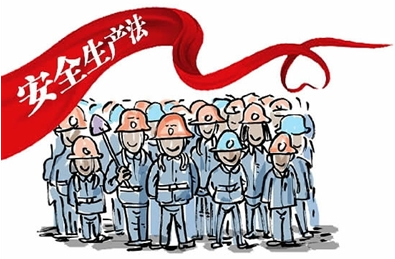 这一规定明确了各级政府安全生产委员会的职责。
三、新安法总体认识及把握
（3）强化“三个必须”，明确有关部门的安全监管职责
新安法第三条按照“管行业必须管安全、管业务必须管安全、管生产经营必须管安全”的要求，明确了各级政府有关部门的安全生产工作职责。
 新安法第十条明确规定，各级政府应急督管理部门实施综合监督管理，有关部门在各自的职责范围内对有关行业、领域的安全生产工作实施监督管理。
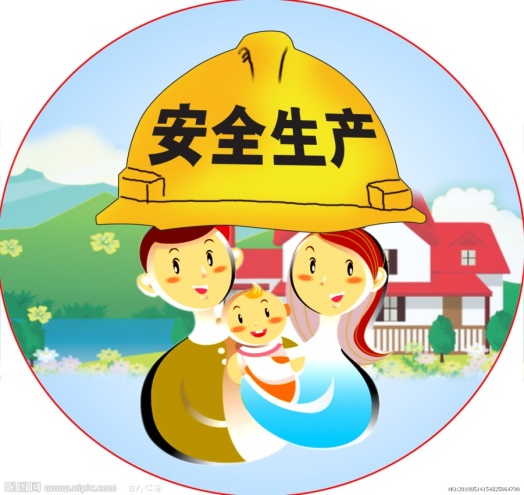 三、新安法总体认识及把握
（4）强化安全监管部门的执法地位
新安法第六十五条规定：应急管理部门和其他负有安全生产监督管理职责的部门依法开展安全生产行政执法工作，对生产经营单位执行有关安全生产的法律、法规和国家标准或者行业标准的情况进行监督检查。此项规定进一步明确了安全监管部门为安全监管执法的主体。
 应急部门成立以来一直是执法部门，这次在法律上再一次明确，对突出各级安全生产监督管理部门在安全生产行政执法工作中的核心地位，具有重要意义。同时，按照“管行业必须管安全”的要求，赋予安全生产监督管理部门相应的安全生产行政执法权。
三、新安法总体认识及把握
（5）强化乡镇人民政府及街道办事处、开发区安全生产监管职责
乡镇、街道、开发区、工业园区、产业园区等，是安全生产监督管理的最基层，大量高危企业集中，安全监管任务十分繁重。为深刻吸取江苏昆山中荣金属制品有限公司“8·2”特别重大爆炸事故教训，针对各地经济技术开发区、工业园区安全监管体制不顺、监管人员配备不足、事故隐患集中、事故多发等突出问题。
新安法第九条规定：乡、镇人民政府以及街道办事处、开发区管理机构等地方人民政府的派出机关应当按照职责，加强对本行政区域内生产经营单位安全生产状况的监督检查，协助上级人民政府有关部门依法履行安全生产监督管理职责。
坚决遵守
安全生产规章制度！
三、新安法总体认识及把握
（6）强化和落实生产经营单位的主体责任
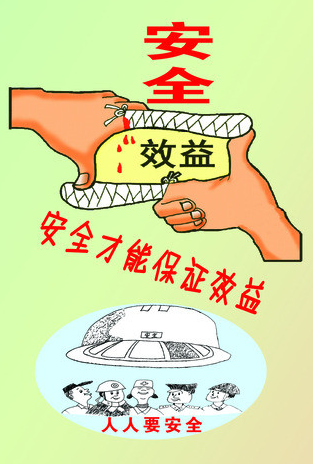 国发〔2010〕23号文明确要求落实企业主体责任，新安法将其上升为法律规定，并进一步强化，对于进一步落实企业安全生产主体责任、提升企业安全保障能力、预防和减少生产安全事故、推进安全生产形势持续稳定好转具有重要意义。
此次修法在总则第三条中明确规定“强化和落实生产经营单位的主体责任”，并在其后的章节中对此作出更为详细的规定，凸显出强化和落实生产经营单位主体责任的重要性和紧迫性。
三、新安法总体认识及把握
安全生产管理机构及其人员的七项职责：
    （一）组织或者参与拟订本单位安全生产规章制度、操作规程和生产安全事故应急救援预案；
    （二）组织或者参与本单位安全生产教育和培训，如实记录安全生产教育和培训情况；
    （三）督促落实本单位重大危险源的安全管理措施；
    （四）组织或者参与本单位应急救援演练；
    （五）检查本单位的安全生产状况，及时排查生产安全事故隐患，提出改进安全生产管理的建议；
    （六）制止和纠正违章指挥、强令冒险作业、违反操作规程的行为；
    （七）督促落实本单位安全生产整改措施。
三、新安法总体认识及把握
（7）强化安全监管人员的职责
新安法对负有安全生产监督管理职责的工作人员依法履职提出了更加严格的要求，增加了在监督检查中发现重大事故隐患，不依法及时处理应承担的法律责任。这既有利于提高安全生产监督管理工作水平，也有利于促进重大事故隐患的及时消除。
新安法第90条规定：负有安全生产监督管理职责的部门的工作人员……在监督检查中发现重大事故隐患，不依法及时处理的，给予降级或者撤职的处分；构成犯罪的，依照刑法有关规定追究刑事责任。
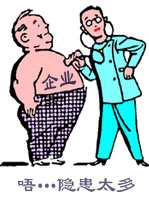 同时规定，负有安全生产监督管理职责的部门的工作人员有前款规定以外的滥用职权、玩忽职守、徇私舞弊行为的，依法给予处分；构成犯罪的，依照刑法有关规定追究刑事责任。
三、新安法总体认识及把握
（8）强化应急救援措施的规定
深刻吸取山东青岛“11·22”中石化东黄输油管道泄漏爆炸特别重大事故教训，把警戒、疏散等救援措施纳入法律规定，强化应急救援措施，把事故造成的损失降到最低。
新安法第八十五条规定：参与事故救援的部门和单位应当服从统一指挥，加强协同联动，采取有效的应急救援措施，并根据事故救援的需要采取警戒、疏散等措施，防止事故扩大和次生灾害的发生。
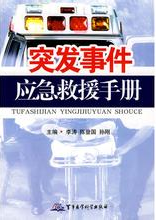 三、新安法总体认识及把握
（9）强化对生产经营单位的处罚
生产经营单位是安全生产的内因和根本，国家有关安全生产的法律法规最终都要落实到生产经营单位。只有把安全责任真正落实到生产经营单位，才能从根本上防范和减少生产安全事故的发生。随着经济社会的发展，2002年颁布的《安全生产法》对违法行为的惩处和震慑力度已经明显不够，新安法结合经济社会发展实际，扩大了行政处罚对象的范围，并且维持罚款下限基本不变，将罚款上限提高了2倍至5倍，并且多数罚则不再将限期整改作为前置条件，加大了对非法违法行为的震慑力度，促进生产经营单位落实主体责任。
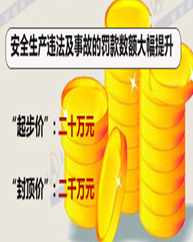 罚款幅度提高2-5倍,
解决“打非治违“、
“重典治乱”的问题
三、新安法总体认识及把握
A、强化对事故企业的处罚。
第114条   发生生产安全事故，对负有责任的生产经营单位除要求依法承担相应的赔偿等责任外，依照下列规定处以罚款：
（一）发生一般事故的，处30万元以上100万元以下的罚款；
（二）发生较大事故的，处100万元以上200万元以下的罚款；
（三）发生重大事故处的，处200万元以上1000万元以下的罚款；
（四）发生特别重大事故的，处1000万元以上2000万元以下的罚款；发生生产安全事故情节特别严重的，按照期款罚款数额的二倍以上五倍以下罚款。
三、新安法总体认识及把握
B、强化了对拒不执行采取措施消除事故隐患指令的处罚。
新安法第102条规定：生产经营单位未采取措施消除事故隐患的，责令立即消除或者限期消除；生产经营单位拒不执行的，责令停产停业整顿，并处5万元以上十万元以下的罚款，构成犯罪的，依照刑法有关规定追究刑事责任。
C、强化了对生产经营单位拒绝、阻碍监督检查的处罚。
新安法第108条规定：违反本法规定，生产经营单位拒绝、阻碍负有安全生产监督管理职责的部门依法实施监督检查的，责令改正；拒不改正的，处二万元以上二十万元以下的罚款；对直接负责的主管人员和其他直接责任人员处一万元以上二万元以下的罚款；构成犯罪的，依照刑法有关规定追究刑事责任。
三、新安法总体认识及把握
D、强化了对未开展建设项目“三同时”和安全评价的处罚。
新安法第98条规定，生产经营单位未按规定开展建设项目“三同时”和安全评价的：责令停止建设或者停产停业整顿，限期改正；逾期未改正的，处10万元以上50万元以下的罚款 ，对其直接负责的主管人员和其他直接责任人员处二万元以上五万元以下的罚款；构成犯罪的，依照刑法有关规定追究刑事责任。
E、强化了对危险物品擅自使用和处置的处罚。
新安法第九十七条规定：未经依法批准，擅自生产、经营、运输、储存、使用危险物品或者处置废弃危险物品的，依照有关危险物品安全管理的法律、行政法规的规定予以处罚；构成犯罪的，依照刑法有关规定追究刑事责任。
三、新安法总体认识及把握
（10）强化对生产经营单位主要负责人和安全管理人员的责任追究和处罚
生产经营单位主要负责人是安全生产工作的首要责任人。对主要负责人处以重罚，必将促使其积极履行安全生产管理职责，同时对其他生产经营单位的主要负责人起到了更大的教育和震慑作用。
   安全管理人员职责重大，强化对安全管理人员的责任追究，将促使其尽职尽责，积极、主动、认真、谨慎地依法履行各项职责。
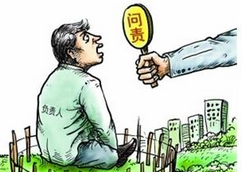 三、新安法总体认识及把握
A、强化了终身行业禁入。
第94条规定，生产经营单位的主要负责人受刑事处罚或者撤职处分的，自刑罚执行完毕或者受到处分之日起，五年内不得担任任何生产经营单位的主要负责人；对重大、特别重大生产安全事故负有责任的，终身不得担任本行业生产经营单位的主要负责人。
B、强化了对事故企业主要负责人的处罚。
第九十二条规定，生产经营单位的主要负责人未履行本法规定的安全生产管理职责，导致发生生产安全事故的，由应急管理部门依照规定处以罚款：按一般、较大、重大、特别重大分别处上一年年收入40%、60%、80%、100%的罚款。
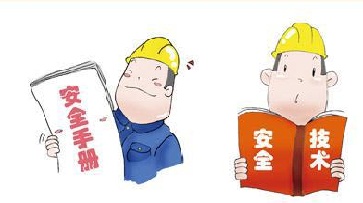 三、新安法总体认识及把握
C、强化了主要负责人对事故抢救不力的处罚。
第110条  生产经营单位的主要负责人在本单位发生生产安全事故时，不立即组织抢救或者在事故调查处理期间擅离职守或者逃匿的，给予降级、撤职的处分，并由应急管理部门处上一年年收入60%至100%的罚款；对逃匿的处15日以下拘留；构成犯罪的，依照刑法有关规定追究刑事责任。
生产经营单位的主要负责人对生产安全事故隐瞒不报、谎报或者迟报的，依照前款规定处罚。 
D、强化了对安全管理人员的责任追究。
新安法第96条规定：生产经营单位的安全生产管理人员未履行本法规定的安全生产管理职责的，责令限期改正；处1万元以上3万元以下罚款；导致发生生产安全事故的，暂停或者撤销其与安全生产有关的资格，并处上一年年收入20%以上50%以下的罚款；构成犯罪的，依照刑法有关规定追究刑事责任。
——安全事故问责案例
三、新安法总体认识及把握
一、吉林省长春市宝源丰禽业有限公司“6•3”特别重大火灾爆炸事故
        2013年6月3日6时10分许，该公司主厂房发生特别重大火灾爆炸事故，共造成121人死亡、76人受伤，17234平方米主厂房及主厂房内生产设备被损毁，直接经济损失1.82亿元。
        2013年7月11日，国家安全监管总局向社会公布了事故调查报告。
事故发生的直接原因是：宝源丰公司主厂房部分电气线路短路，引燃周围可燃物，燃烧产生的高温导致氨设备和氨管道发生物理爆炸。
管理上的原因是：宝源丰公司安全生产主体责任不落实，地方消防部门安全监督管理不力，建设部门在工程项目建设中监管缺失，安全监管部门综合监管不到位，地方政府安全生产监管职责落实不力。
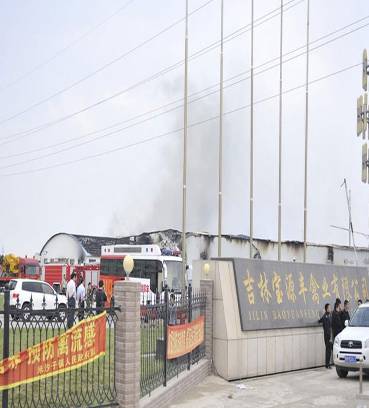 三、新安法总体认识及把握
事故责任人员的处理：对长春市公安消防支队净月消防大队长吕彦东，德惠市公安消防大队防火参谋高伟，德惠市米沙子镇党委副书记、镇长刘真祥，宝源丰公司董事长贾玉山，宝源丰公司总经理张玉申等19人移送司法机关处理。其中公职人员11人。
对50人给予党纪政纪处分。其中：给予吉林省副省长兼公安厅厅长黄关春记大过处分，长春市市委副书记、市长姜治莹（副省级）记大过处分。给予吉林省公安消防总队总队长李树田记大过处分，副总队长刘军降级、党内严重警告处分；长春市副市长李祥降级、党内严重警告处分，长春市公安消防支队党委书记、政委赵子魁降级、党内严重警告处分，长春市公安消防支队支队长王喜春撤职、撤销党内职务处分；给予德惠市委书记张德祥撤职处分，市长刘长春撤职、撤销党内职务处分，市委常委、副市长王涛降级、党内严重警告处分，副市长兼公安局长王华安撤职、撤销党内职务处分。
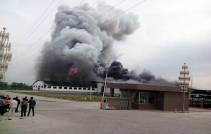 ——安全事故问责案例
三、新安法总体认识及把握
二、2012年6月30日天津蓟县莱德商厦火灾


         事故系商厦一层东南角中转库房内空调电源线发生短路，引燃周围可燃物所致。
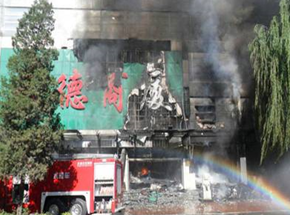 死亡
10人
三、新安法总体认识及把握
6人涉重大劳动安全事故罪（一审判决）
  姚海利 商厦实际控制人  有期徒刑6年
  姚学良 商厦法定代表人  有期徒刑4年
  高卓海
  刘学良
  王芳 
  宗福群 商厦电工 判3缓3
  6人均涉重大劳动安全事故罪
  对莱德商厦罚款90万元人民币。
  对姚海利处以上一年年收入60%的罚款。
   9人给予行政处分
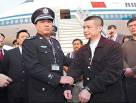 商厦副总经理  判3缓4
三、新安法总体认识及把握
9人给予行政处分
李武锁   蓟县渔阳镇党委副书记、渔阳镇镇长 行政警告
高建国   蓟县商务委主任、党组书记 行政警告
李思义   天津公安局蓟县分局副局长 行政记过
胡元华   蓟县商务委副主任 行政记过
潘晓东   蓟县商务委办公室主任 行政记过
张  起    蓟县商务委内贸科副科长 行政记大过
赵春波   蓟县消防支队支队长 记过
杨燕杰   蓟县消防支队防火处处长 记过
陈天云   蓟县消防支队防火处参谋 记大过
——安全事故问责案例
三、新安法总体认识及把握
三、青岛“11.22”中石化东黄输油管道泄漏爆炸重大事故
        2013年11月22号，山东青岛市中石化东黄输油管道原油泄漏发生爆炸，事故造成62人死亡、136人受伤的严重后果，直接经济损失7.5亿元。今年1月份，国务院事故调查组认定这是一起特别重大责任事故；对48名责任人分别给予纪律处分，对涉嫌犯罪的15名责任人移送司法机关依法追究法律责任。2014年11月18日上午，青岛“11.22”中石化东黄输油管道泄漏爆炸重大事故责任案，在青岛黄岛区人民法院公开审理，9人出庭受审。
第四讲
怎样践行新安法
四川省第十五建筑有限公司
四、怎样践行新安法
“天下之事，不难于立法，而难于法之必行。”
（一）践行新安法，企业要认真落实主体责任。
（二）践行新安法，政府部门要加大安全监管力度 。
（三）践行新安法，安监人员要勇于担当 。
四、怎样践行新安法
（一）践行新安法，企业要认真落实主体责任。
1、抓好企业主要负责人对安全生产履职的理解执行 。
   2、抓好企业安管员配备资格准入和履职的理解执行 。
   3、抓好企业职工安全教育培训管理工作的理解执行 。
   4、抓好企业劳务派遣用工安全管理责任的理解执行。 
   5、抓好企业领导层人员轮流现场带班规定的理解执行。 
   6、抓好如何推进安全生产标准化管理建设的理解执行。 
   7、抓好企业安全生产运行状态定期报告制度的理解执行。
   8、抓好企业重大事故隐患治理督办代治制度的理解执行。
四、怎样践行新安法
（二）践行新安法，政府部门要加大安全监管力度。
1、按照分类分级监管，实行计划执法检查。 
    2、按照许可备案规定，实行审查审批制度。 
    3、按照相关强制标准，实行强制管理措施。 
    4、按照相关规定要求，建立举报监察制度。
    5、按照多位一体监管，建立联合监督机制。
四、怎样践行新安法
（三）践行新安法，安监人员要勇于担当 。
1、要当好“宣传员”。面向基层、面向企业、面向社会，通过各种途径和手段，采取多种方式，加强对新修订的《安全生产法》的宣传贯彻、学习教育和培训工作，使新修订的《安全生产法》及有关安全生产的法律法规更加深入人心。 
2、要当好“执行官”。正确使用法律赋予的权力，自觉做一名合格的忠诚的“安监卫士”，以自己的实际行动推动安全生产形势的稳定好转。
感谢--培训结束!
四川省第十五建筑有限公司